Aspects of Software Development
There are many software development lifecycles available – this is the one specified for your A level.
Analysis
The first step in any software development is to analyse the requirements of the user – do they need a whole new system, or will configuration of the existing systems work? 
Is there any integration needed with existing systems in the organisation?
Do existing processes need to change in order to facilitate the new system/module?
The Systems Analyst reviews the current systems and processes and makes suggestions about how they can be more efficient.
Changes to existing systems occur due to outdated software, new software becoming available, changes in legislation or changes to an organisation’s business model.
Will the system be browser based? Will it be installed on the suer’s machine, or on a server? These decisions need to be made early on in the process.
Tuesday, February 2, 20XX
Sample Footer Text
3
Analysis
The Business/Systems Analyst will use a number of tools to assess the current system:
Interviews with current users – the BSA will spend time talking to the end users to see how the system is currently used, followed by:
Observation – watching them working through the processes using the system.
Record inspection – examination of documents (paper or electronic) to identify the data flow and storage requirements.
Focus groups – discussions with end users to identify issues with the current system.
Tuesday, February 2, 20XX
Sample Footer Text
4
Design
Design of the new system is in two stages: 
The business  / process design
The physical / system design
The Business Analyst will typically produce documentation to show the data flows required by the new system.
The Systems analyst will convert that into systems documentation to show how the new system will work.
Quite often they are the same person!
When the design has been drafted it will be shown to the end users / sponsors to consider and approve – this is an iterative process (and may differ depending on the Project Management methodology used) .
Tuesday, February 2, 20XX
Sample Footer Text
5
Design
Areas covered may include:
Hardware requirements
Software requirements
Data structure
Input and Output requirements
User interface
Processes required (Algorithms)
Manual elements of the operation
A test plan
The level of specification should be such that teams of developers (or a 3rd party) could develop the system as the analyst intended.
Tuesday, February 2, 20XX
Sample Footer Text
6
Implementation
Implementation is a large area of the lifecycle. It includes:
Development (coding) of the software & debugging
Unit Testing 
Data Migration testing
User Testing
Training & Documentation 
Installation
Data Migration (which may include some data cleansing)
Going live might happen over a ‘Parallel Run’ or a ‘Big Bang’ depending on the type of business and the resources available.
Tuesday, February 2, 20XX
Sample Footer Text
7
Implementation
Development is usually carried out on a modular basis by a team of coders working together. As each piece of code is completed, it is tested in isolation (Unit Testing), and then tested as part of the system as a whole (Functional Testing).
The migration of data from the old system to the new system is also tested. This usually involves ‘mapping’ the data from the old system into the new system, then running a program to sweep the data from one to the other. There are two elements to migration testing: the right amount of data being transferred, and the data going to the right place.
User testing, as the name suggests, involves the users testing the finished system by running their day to day processes and logging the results. This will highlight any issues with the new configuration, particularly if a new module has been bolted on to an existing piece of software.
Tuesday, February 2, 20XX
Sample Footer Text
8
Implementation
Training & Documentation – all users will need to be trained to use the new system or changed parts of the system. It is also vital that the workings of the system are documented, for maintenance and if anything goes wrong. If the development team is external and is disbanded following implementation, no-one in the organisation will know how the system is put together on the ‘back end’.
Installation – the system will initially be installed on a development server while all of the testing is taking place, then moved to a live server when the client is happy that it is bug free and ready to be released to users. 
Going live might happen over a ‘Parallel Run’ or a ‘Big Bang’ depending on the type of business and the resources available.
Tuesday, February 2, 20XX
Sample Footer Text
9
Evaluation
Evaluation, or appraisal consists of comparing the system against the original specification.
To what extent have the objectives of the system been met?
In projects, the student will conduct an evaluation against the original (SMART) targets.
The end user will also provide feedback after testing the system (user testing).

Both of these sources of evaluation may point to further developments. These may be improvements to the existing system, or new aspects of functionality which have now become apparent.

Over time, the requirements of the system may change, so it is important that the documentation contains a ‘systems maintenance’ manual, to allow a competent 3rd party to maintain the system at a later date should the original developer no longer be available.
Tuesday, February 2, 20XX
Sample Footer Text
10
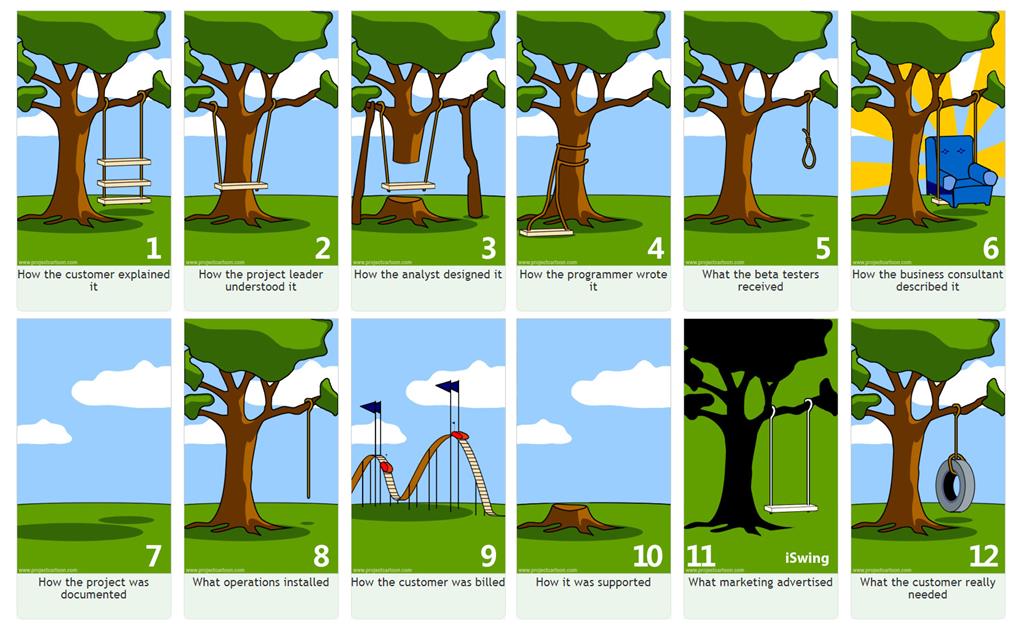 Tuesday, February 2, 20XX
Sample Footer Text
11